Интерактивность как сущностная характеристика современного высшего образования
Нюдюрмагомедов А.Н., директор ЦСОТ им. С.М.Омарова, профессор
Интерактивность – обеспечение взаимодействия стимулирующих усилий преподавателя и активных познавательных или практических действий студентов
Идеология современных образовательных стандартов – формирование у студентов  способности к выполнению социальных и профессиональных функций в знакомых и неопределенных условиях.
Требования к учебному процессу:
обеспечить взаимодействие педагога и обучающихся в организационно-стимулирующей работе преподавателя, 
 сопровождение студентов в студентов самостоятельной работе  с информацией,  
  взаимодействие студентов между собой,  
  настрой студентов на  свои проекты  будущего
преподавание
       содержание    образования
          учение
Цель
Парадигмы образования, адекватные развитию науки:
Образование на основе классической науки направлено на усвоение и применение знаний и способов деятельности студентами по использованию ресурсов мира

 Образование на основе неклассической науки признает изменчивость знаний и наличие разных способов объяснения и понимания мира и выводит студентов на учебные и исследовательские проекты

Образование на основе постнеклассической науки и культуры ориентирует педагогическое сообщество на использование образования  как условия открытости, диалога и реализации интеллектуального, духовно-нравственного и эмоционального потенциала  самого студента.
Интерактивные технологии направлены на раскрытие  и реализацию такого потенциала образования
Интерактивные
структурно-организационные
Технология блочно-модульного обучения 
Лекционно-семинарско-зачетная система
Система инновационной оценки "портфолио"
Информционно-коммуникативные
Динамической наглядности
Индивидуального взаимодействия
Решение изобретательских задач (ТРИЗ)
Технология развития "критического мышления"
Исследовательские методы обучения
Развивающее обучение
Проблемное и ситуативное обучение
Личностно-ориентированные
Гуманно-личностные
Смыслосозидающие
интерактивные 
открытого взаимодействия в группе
Игровые технологии 
Технологии «дебаты», круглые столы
Обучение в сотрудничестве 
Здоровьесберегающие технологии
Коллективная система обучения (КСО)
Диалогового равенства
Проектная технология
Современные образовательные технологии
ИННОВАЦИОННЫЕ


 с оригинальными элементами, новыми функциями, методами и средствами, с качественным  результатом
Организационно-стимулирующие технологииСтимулирующие средства:
разные способы представления информации;
динамическая или статическая наглядность;
интернет ресурсы;
структурное представление знаний;
эмоциональность речи преподавателя;
проблемное изложение учебного материала;
презентации методик преподавателя;
вовлечение студентов в исследовательские методики.
Виды технологий:
лекции с разными способами представления знаний, занятия с исследовательскими тренингами, проблемную лекцию, лекции-визуализации, «лекцию - говорящее размышление», «эмоционально-смысловое погружение», технологии структурирования знаний, проектную технологию, моделирование деловых ситуаций.
Содержание образования
СО
Основные понятия
Основания
1. Социальный заказ
2. Статус человека
3. Творческий характер человеческой натуры
1. Образование
2. Образованный человек
3. Знания
4. Умения и навыки
5. Творчество
КОМПОНЕНТЫ
Эмоционально-оценочное отношение к знаниям, опыту
Знания
Умения, навыки
Опыт творчества, поиска
1. Факты, явления
2. Понятия
3. Определения, правила
4. Законы, теории
5. Наука, искусство
1. Обобщенные
2. Специальные
3. Общеучебные
4. Поисковые
1. Искусство сомнения, вопросов
2. Альтернативность, вариативность
3. Доказательность, логичность
4. Догадка, смекалка, сообразительность
5. Сравнение, сопоставление, поиск
6. Установление аналогий
1. Чувственный отклик
2. Настойчивость, 
3. целеустремленность
4. Преодоление трудностей, риск
5. Понимание значимости, необходимости
6. Умения самооценки
Критерии отбора
Виды образования
Нормативные документы и средства
1. Закон об образовании
2. Федеральный и региональный стандарт, учебный план
3. Учебные программы, учебники, пособия
4. Методические средства.
1. Цель и научный прогноз
2. Потребности, призвание, уровень культуры
3. Специфика науки
4. Реальные возможности учащихся
1. Общее
2. Непрерывное
3. Профессиональное
Сопровождение студентов в самостоятельной работе с информациейСтимулирующие средства:
выделение сущности  знаний из  разного характера информации;
способы структурирования знаний;
 создание собственных ассоциаций по словесному или видеоматериалу;
тьюторское сопровождение работы студента  с информацией;
аргументирование тезисно представленного учебного материала;
способы развертывания и свертывания информации. 
коллизии в научных исследованиях.
Виды технологий:
Тьюторское сопровождение работы студентов со словарями, использование ассоциативных образов в смысловом понимании учебных текстов, тренинг в анимации, тренинг-импровизация, тренинг для тренеров, учебная конференция, блиц-опрос, модульно-рейтинговая технология, технология структурирования знаний, защита проектов, комплексная технология, ролевые занятия
Групповое взаимодействие студентов между собойСтимулирующие средства:
сотрудничество в общем задании; 
взаимная  поддержка в зависимой друг от друга общей деятельности; 
способность взять на себя ответственность за общее дело; 
управление  деятельностью других;      
свободное высказывание и отстаивание своего мнения; 
сравнение и уточнение своего мнения  относительно мнений других:
состязательность и критика других мнений; 
возможность самопрезентации.
Виды технологий:
тьюторское сопровождение работы студентов со словарями, 
использование ассоциативных образов в смысловом понимании учебных текстов, 
тренинг в анимации, тренинг-импровизация, тренинг для тренеров,
учебная конференция, блиц-опрос, 
модульно-рейтинговая технология, технология структурирования знаний, 
защита проектов, комплексная технология, ролевые занятия
Проективные образовательные технологии
ПРОЕКТ -  это "пять П": 
      проблема - проектирование (планирование) - поиск информации - продукт - презентация
Стимулирующие средства:
широкий диапазон возможностей;
поисковая работа по любому предмету;
самореализация студентов 
развитие коммуникативности, умение работать в группе;
возможность  учиться на собственном опыте;
удовлетворение  продуктом своей деятельности
Продукты проектов
WEB-сайт                             Видеофильм
Выставка                              Постановка
Газета, журнал                   Коллекция
Законопроект                     Игра
Модель                                   Костюм
Праздник                               Справочники
Учебное пособие               Мультимедийный продукт
Социологический опрос       Оформление кабинета
Интерактивные технологии дистанционного образования
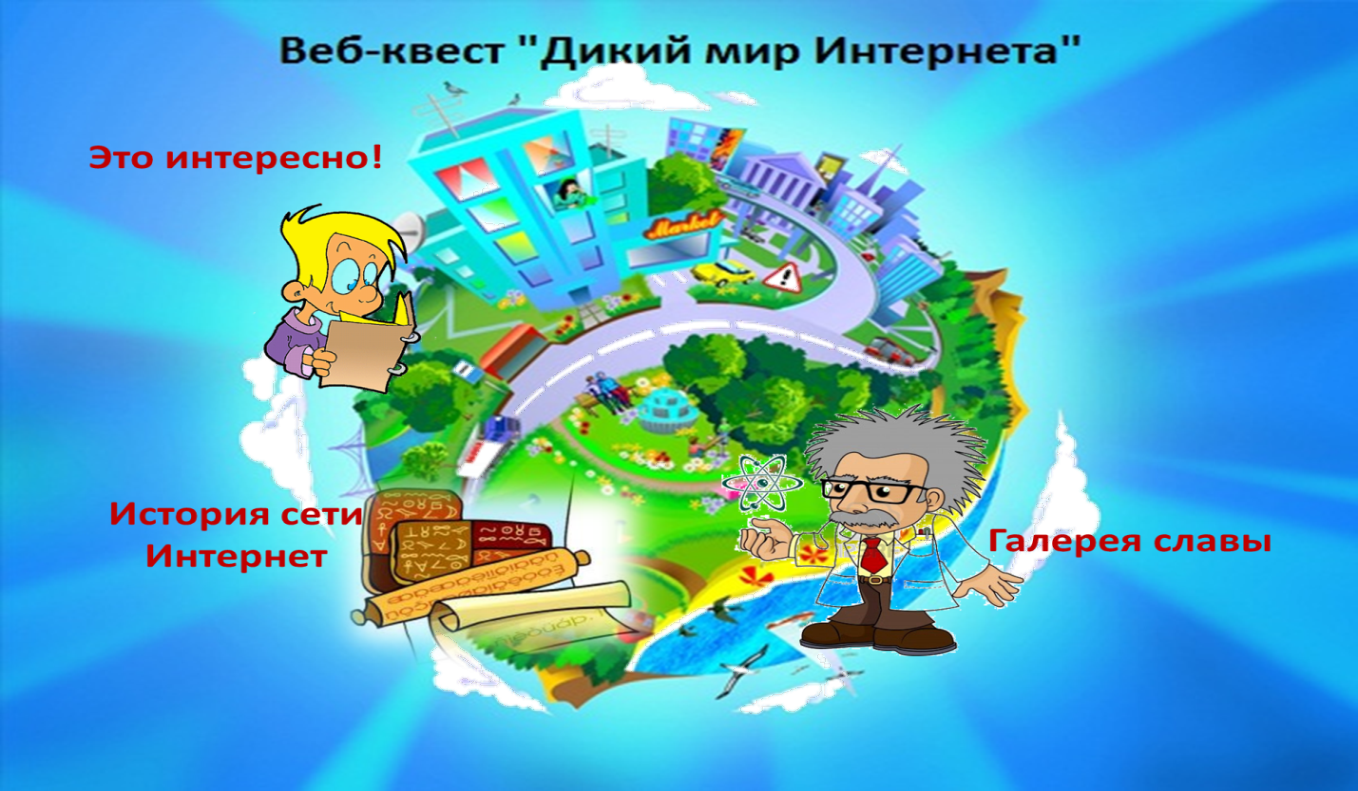 Стимулирующие средства:  
отработка умений доставки, обработки и использования информации из  Интернет – ресурсов (особенно из телефонов во время занятий) ;
организация дистанционного управления самостоятельным поиском информации студентами и поддержка их поисков;
поддержка корпоративных связей по методической работе с другими вузами;
организация индивидуальной работы со студентами с ограниченными возможностями;
использование учебно-материальной базы головного вуза и потенциала профессорского корпуса в филиалах университета;
организация самостоятельной учебной и научной работы магистрантов и аспирантов.
Виды технологий:
электронное учебное пособие, он-лайн – конференции, we-бинары, web-kvest-технологии, презентации в You-Tube.
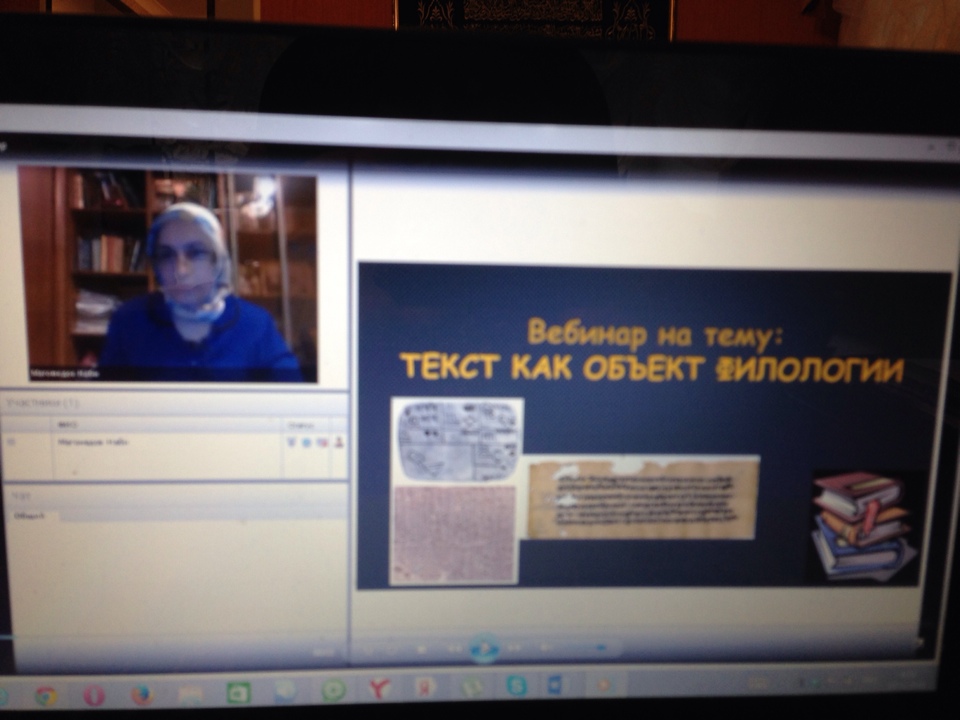 Видеосъемка технологии Темирбековой З.М.
Статистические данные об интерактивной базе ЦСОТ им. С.М.Омарова
Проведено мастер классов - 86
Разработано новых интерактивных технологий - 23
Оформлено презентаций - 19
Произведено видеосъемок - 80
Выставлено на сайте ДГУ - 40
Опубликовано технологий -30
Выпущено методических пособий -2
Имеются видеозаписи школьных уроков -20
Условия создания в университете интерактивной образовательной среды
1. Поддержка работы  Центра современных образовательных технологий, где инноваторы и преподаватели получают необходимую научно-методическую и практическую помощь в выборе и организации интерактивных педагогических технологий.
     2. Ежегодная публикация в периодическом методическом пособии интерактивных технологий инноваторов вуза с рекомендациями к их использованию.
     3. Использование видеосъемок мастер-классов инноваторов и их размещение на сайте ДГУ через сеть You Tube.
     4. Использование разработанных технологий  на семинарах для молодых преподавателей и на повышении квалификации преподавателей вузов. 
     5. Использование  интерактивных технологий  на занятиях с аспирантами и магистрами по курсам «Педагогика и психология высшей школы», «Методика и структура курсов вуза», «Интерактивные образовательные технологии» в ДГУ, ДГПУ.
     6.  Организация  научно-методических  конференции.
     7. Организация пропаганды интерактивных технологий и мастер-классов преподавателей через методические советы, методические комиссии  факультетов и  информационный центр университета. 
     8. Выход на обмен инновациями с другими вузами Дагестана и России
     9. Организовать ежегодный конкурс «Лучший преподаватель университета » в номинации «инноватор» с выходом на межвузовский формат.
     10. Материально поддерживать  инициативу инноваторов и мастеров  интертактивных образовательных технологий.
     11. Пропагандировать интерактивные технологии через сайт университета.